1-1
連比
連比與連比例式
1
由兩組比求連比
2
連比的應用問題
3
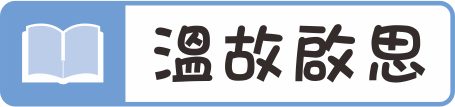 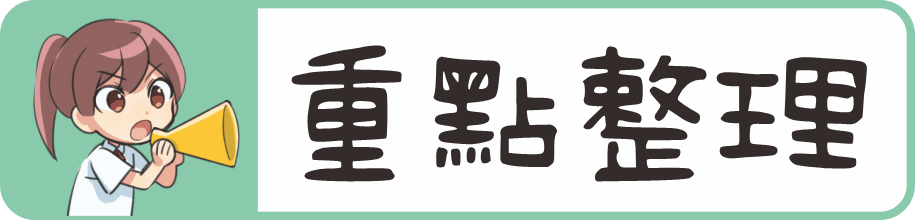 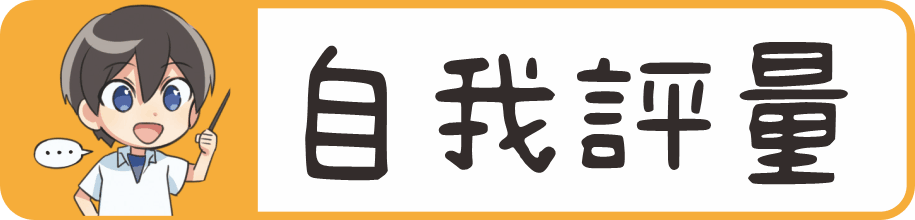 6
某三角形的三邊長分別為 a、b、c，且滿足 4a＝3b，5b＝4c。求： (1) a：b＝_______。(2) b：c＝_______。
3：4
所以 a：b＝3：4。
4：5
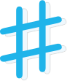 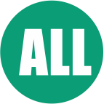 所以 b：c＝4：5。
6
某三角形的三邊長分別為 a、b、c，且滿足 4a＝3b，5b＝4c。求： (3) a：c＝_______。
3：5
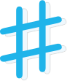 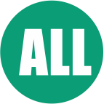 6
1
連比與連比例式
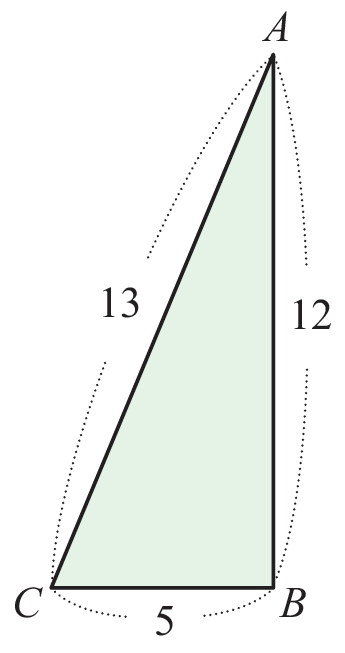 7
除了三邊長的比，連比也可以用來記錄生活中的數量關係。浩南媽媽調配的綜合果汁，其 2 人份配方是用 3 杯蘋果汁配 上 4 杯奇異果汁及 5 杯西瓜汁，且每一杯的容量都相等，因此我們可以將這個配方中，蘋果汁、奇異果汁及西瓜汁的比例，記為 3：4：5。
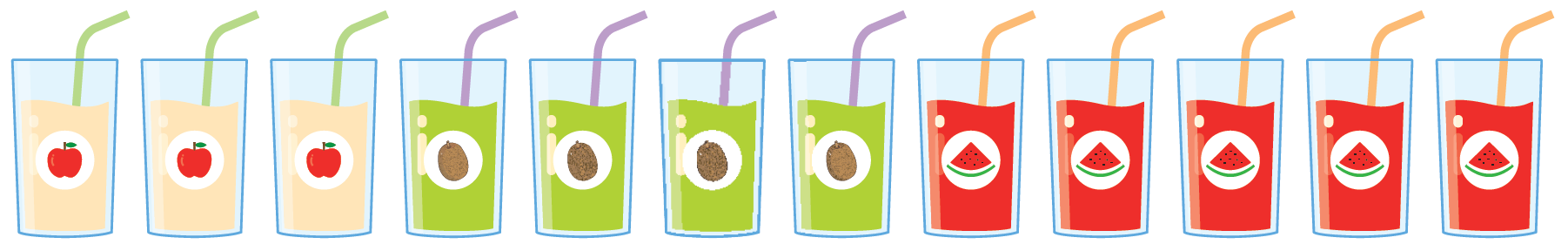 7
同學來家裡玩，浩南使用容量相等的杯子調製 6 人份的綜合果汁。妹妹則使用容量相等的杯子來調製 1 人份的綜合果汁給自己喝。
×3
÷2
浩南調配 6 人份時，
每種果汁的杯數都是原本配方的 3 倍，
調配出來的綜合果汁容量是原本媽媽調配的 3 倍，且口味相同，所以三種果汁的比例不變。
7
3：4：5＝( 3×3 )：( 4×3 )：( 5×3 )＝9：12：15
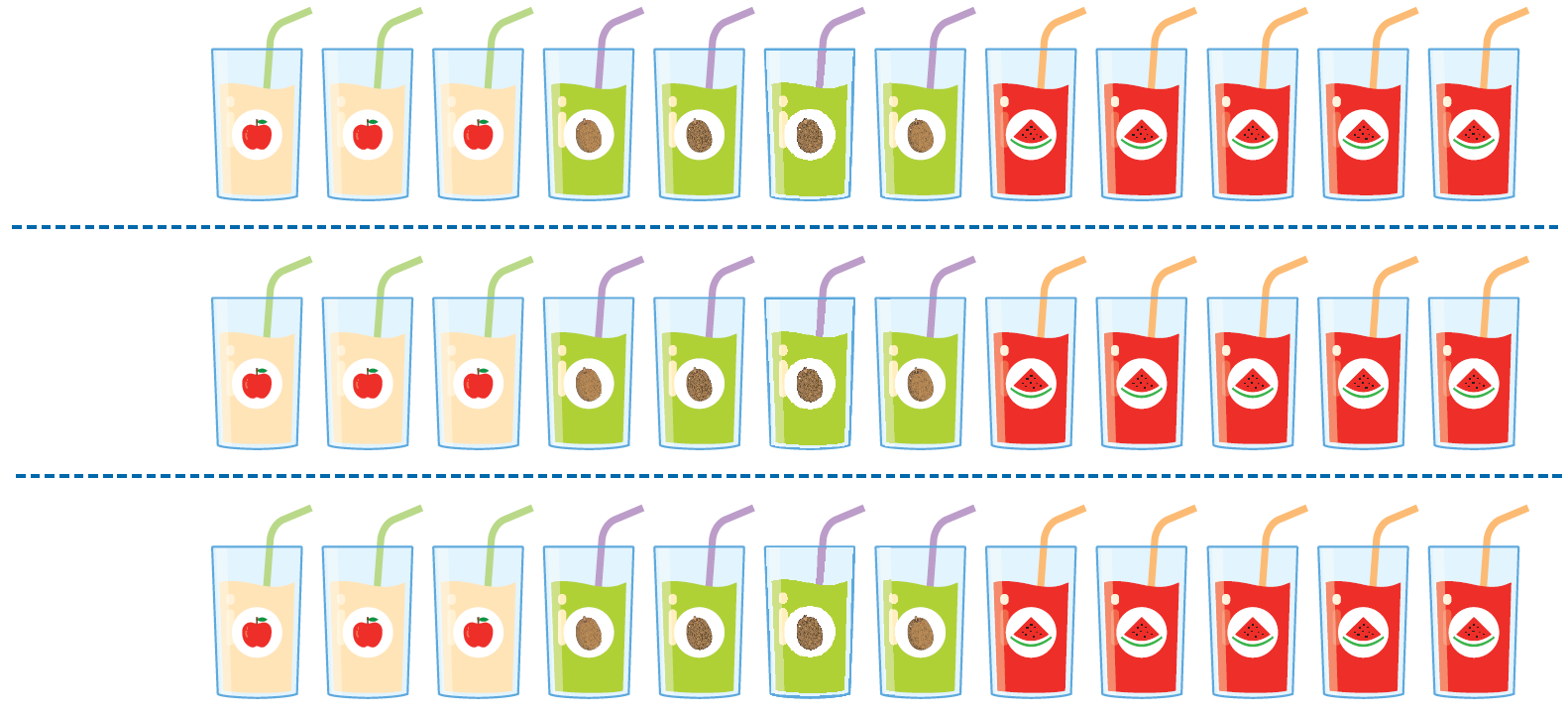 2 人份
2 人份
2 人份
浩南妹妹調製 1 人份的綜合果汁，
調配出來的綜合果汁容量是原本媽媽調配的一半，
且口味相同，所以三種果汁的比例不變。
3：4：5＝( 3÷2 )：( 4÷2 )：( 5÷2 )＝1.5：2：2.5
7
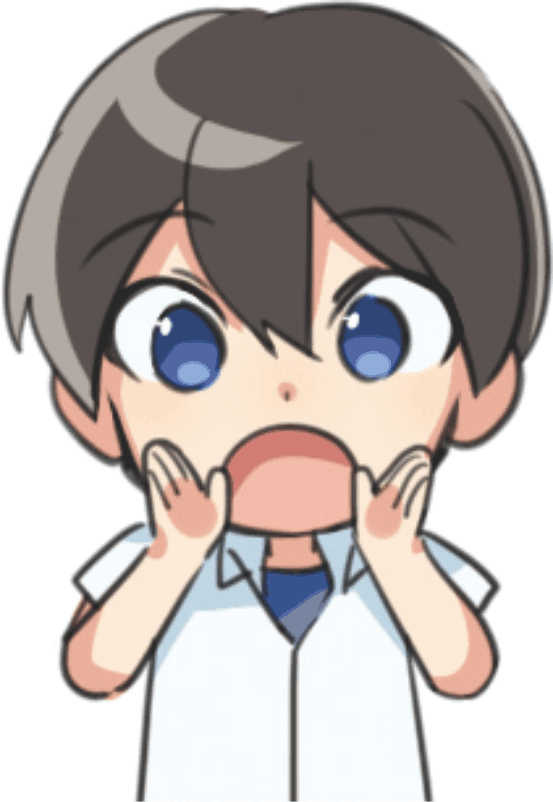 相等的比
若 a、b、c 是不為 0 的數，則：
a：b：c＝( a×r )：( b×r )：( c×r )，r≠0。
a：b：c＝( a÷r )：( b÷r )：( c÷r )，r≠0。
當 a、b、c 是不為 0 的整數，且最大公因數是 1，則稱 a：b：c 為最簡整數比。
8
西餐食譜中，沙拉醬的製作方式如右圖，請回答下列問題：(1) 依右圖比例製作的沙拉醬，      求沙拉油、醋、醬油份量      的最簡整數比為何？
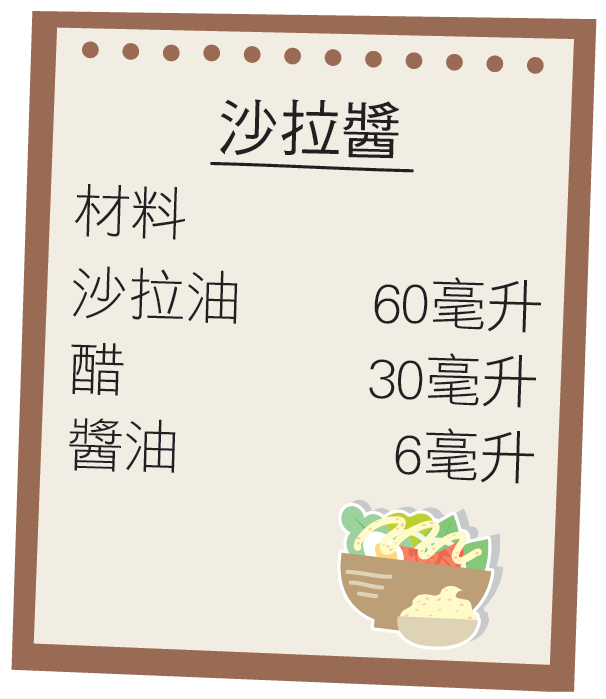 60：30：6
＝( 60÷6 )：( 30÷6 )：( 6÷6 )
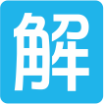 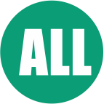 ＝10：5：1
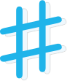 8
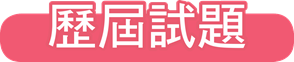 西餐食譜中，沙拉醬的製作方式如右圖，請回答下列問題：(2) 承(1)，依霖用右圖的比例      製作沙拉醬，其中醬油用      掉了 24 毫升，那麼沙拉油、      醋各用掉了多少毫升？
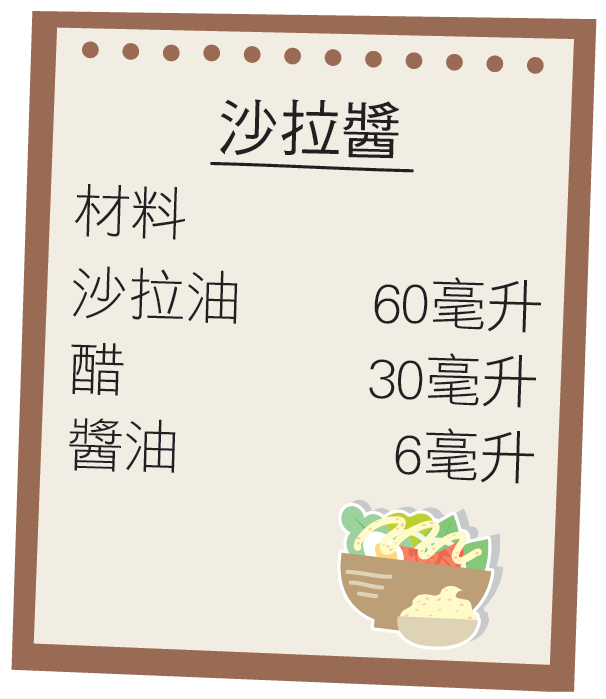 因為醬油 24 毫升是 6 毫升的 4 倍，
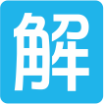 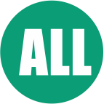 所以沙拉油和醋也是食譜的 4 倍，
得沙拉油為 60×4＝240 (毫升)、
醋為 30×4＝120 (毫升)。
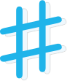 8
浩南、妹妹與媽媽調配的綜合果汁中，蘋果汁、奇異果汁及西瓜汁的容量比都可以化簡為 3：4：5。若用 x 杯蘋果汁、y 杯奇異果汁及 z 杯西瓜汁要調配成相同口味的綜合果汁，就必須滿足 x：y：z＝3：4：5，這樣的等式稱為連比例式。
8
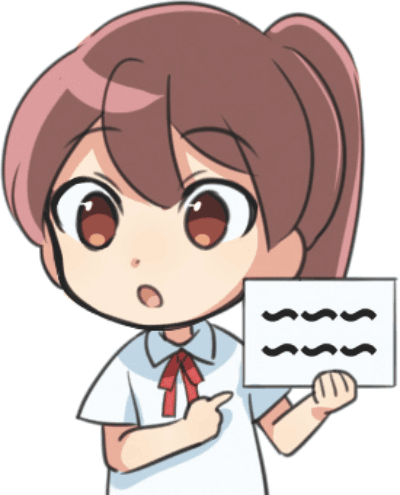 同除以 12
8
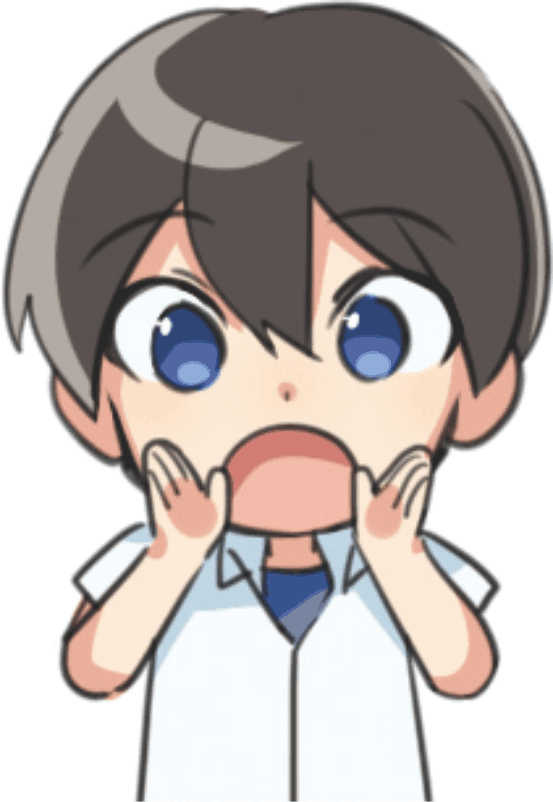 連比例式的運算性質
9
1
連比例式性質的運用
已知 x：y：z＝5：7：3，則：(1) 若 y＝21，求 2x＋3y＋6z 的值。
(1) 由 x：y：z＝5：7：3，
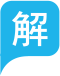 可設 x＝5r，y＝7r，z＝3r ( r≠0 )。
y＝21＝7r，得 r＝3，
則 2x＋3y＋6z
    ＝2×5r＋3×7r＋6×3r＝49r，
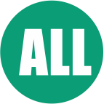 49r＝49×3＝147，
故 2x＋3y＋6z＝147。
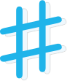 9
1
連比例式性質的運用
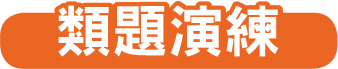 已知 x：y：z＝5：7：3，則：(2) 若 x＋y＋z＝75，求 x、y、z 的值。
(2) 由 x：y：z＝5：7：3，
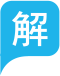 可設 x＝5k，y＝7k，z＝3k ( k≠0 )。
x＋y＋z＝5k＋7k＋3k＝75，
15k＝75，k＝5，
故 x＝5×5＝25，
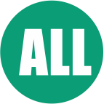 y＝7×5＝35，
z＝3×5＝15。
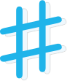 9
已知 x：y：z＝1：4：7，則：(1) 若 y＝20，求 2x＋z 的值。
由 x：y：z＝1：4：7，
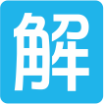 可設 x＝r，y＝4r，z＝7r ( r≠0 )。
y＝20＝4r，得 r＝5，
故 2x＋z＝2×r＋7r＝9r＝9×5＝45。
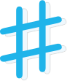 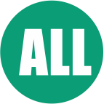 9
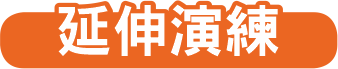 已知 x：y：z＝1：4：7，則：(2) 若 x＋y＋z＝48，求 x、y、z 的值。
由 x：y：z＝1：4：7，
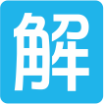 可設 x＝k，y＝4k，z＝7k ( k≠0 )。
k＋4k＋7k＝48，12k＝48，k＝4，
故 x＝4，y＝4×4＝16，z＝7×4＝28。
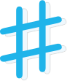 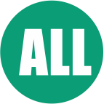 10
2
運用連比例式性質求連比
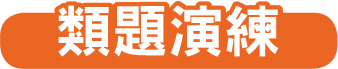 設 x：y：z＝5：3：1，求下列各連比，並化成最簡整數比：(1) 5x：3y：z(2) ( x＋y )：( y＋z )：( z＋x )
由 x：y：z＝5：3：1
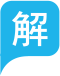 可設 x＝5r，y＝3r，z＝r ( r≠0 )
(1) 5x：3y：z＝25r：9r：r＝25：9：1
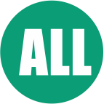 (2) ( x＋y )：( y＋z )：( z＋x )
＝( 5r＋3r )：( 3r＋r )：( r＋5r )
＝8r：4r：6r＝8：4：6
＝4：2：3
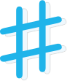 10
設 x：y：z＝4：3：2，求下列各連比，並化成最簡整數比：(1) 2x：3y：4z(2) ( x＋y )：( y＋z )：( x－y )
設 x＝4r，y＝3r，z＝2r ( r≠0 )
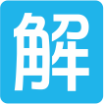 所求＝( 2×4r )：( 3×3r )：( 4×2r )
＝8：9：8
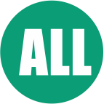 ＝( 4r＋3r )：( 3r＋2r )：( 4r－3r )
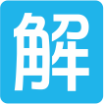 ＝7r：5r：r＝7：5：1
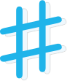 10
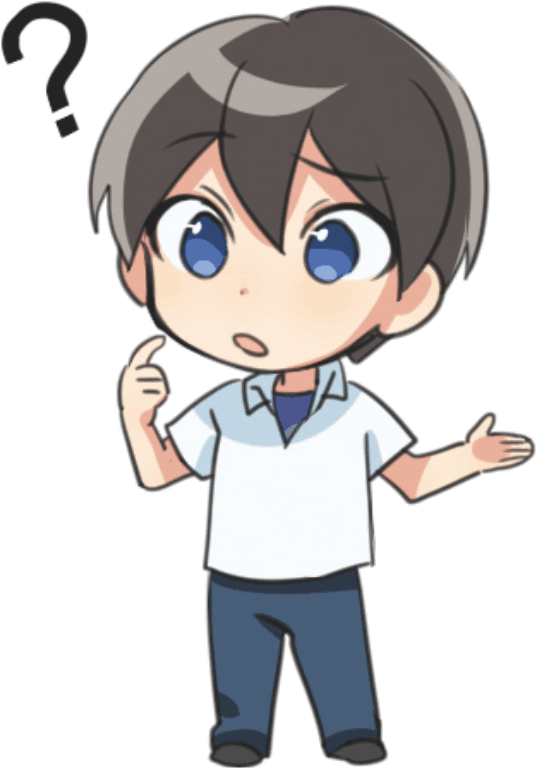 澄清連比的概念
小承：「若 a：b：c＝4：3：2，則由內項
乘積等於外項乘積可推得 2a＝3b＝4c。」
你認為小承的說法是對的嗎？
請說明你的理由。
設 a＝4r，b＝3r，c＝2r ( r≠0 )，
3b＝3×3r＝9r，
因為 2a＝2×4r＝8r，
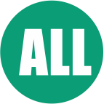 4c＝4×2r＝8r，
所以 8r≠9r，
故無法得到 2a＝3b＝4c。
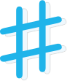 11
2
由兩組比求連比
3
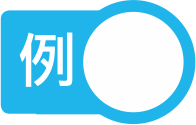 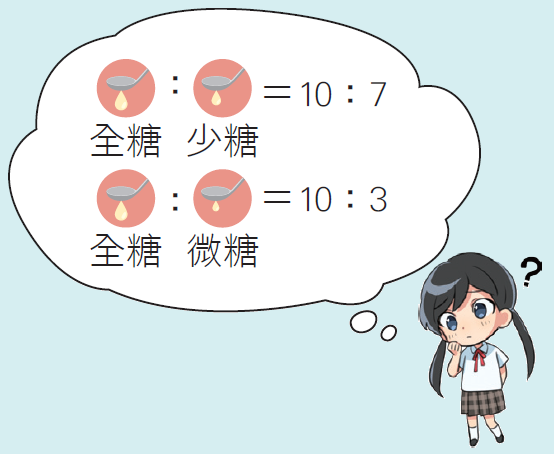 由兩組比求連比（Ⅰ）
如右圖，若全糖、少糖的含糖量比為 10：7；全糖、微糖的含糖量比為 10：3，則少糖、微糖的含糖量比為多少呢？
設三種含糖量，全糖為 x，少糖為 y，微糖為 z，
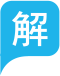 由 x：y      ＝10：7，
 　x      ：z＝10      ：3，
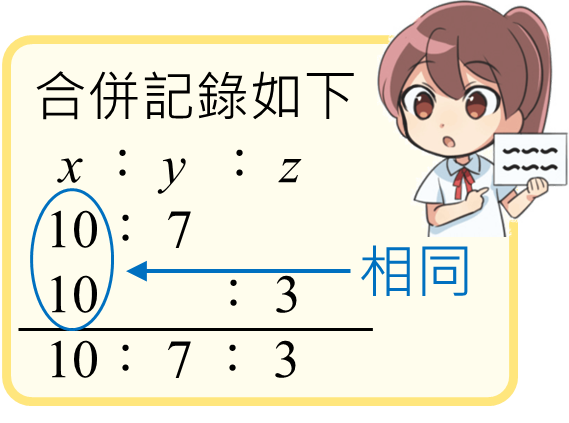 相同文字符號 x 所對應的數皆為 10，
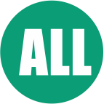 所以 x：y：z＝10：7：3，
因此 y：z＝7：3，
少糖、微糖的含糖量比為 7：3。
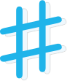 11
當我們知道 x：y：z 其中的「x：y」、「y：z」或「x：z」的任意兩個時，便可以將它們併成連比。
11
已知 x：z＝6：7，y：z＝4：7，求：(1) x：y：z
因為 x 　：z＝6 　 ：7，
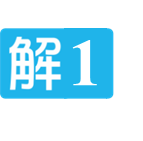 y：z＝ 　 4：7，
相同文字符號 z 所對應的數皆為 7，
所以 x：y：z＝6：4：7。
x ： y  ：  z
 6          ： 7
         4  ： 7
 6 ： 4  ： 7
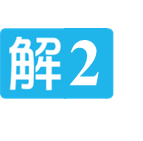 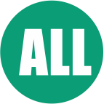 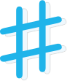 11
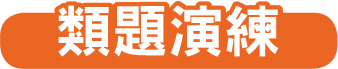 已知 x：z＝6：7，y：z＝4：7，求：(2) x：y
因為 x：y：z＝6：4：7，
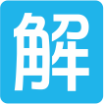 所以 x：y＝6：4＝3：2。
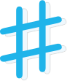 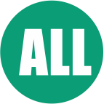 12
如果相同文字符號所對應的數不一樣時，例如 x：y＝2：3，y：z＝6：5，兩個比中的 y 所對應的數不同，我們要如何併成連比呢？
12
4
由兩組比求連比（Ⅱ）
試求下列各題的連比：(1) 若 x：y＝2：3，y：z＝6：5，求 x：y：z。
(1) 可以利用公倍數將 y 化為相同
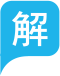 找出 3 與 6 的最小公倍數為 6
x      ：      y       ： z
      2      ：     3
                       6       ： 5
( 2×2 ) ： ( 3×2 ) 
                       6       ： 5
      4      ：     6       ： 5
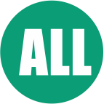 所以 x：y：z＝4：6：5
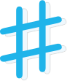 12
4
由兩組比求連比（Ⅱ）
試求下列各題的連比：(2) 若 x：z＝5：8，y：z＝7：12，求 x：y：z。
(2) 可以利用公倍數將 z 化為相同
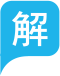 找出 8 與 12 的最小公倍數為 24
x      ：      y       ：       z
      5                         ：      8
                        7       ：     12
( 5×3 )                    ：  ( 8×3 ) 
                    ( 7×2 ) ： ( 12×2 )             
    15      ：     14      ：     24
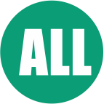 所以 x：y：z＝15：14：24
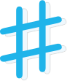 12
試求下列各題的連比：(1) 若 x：y＝2：3，y：z＝2：3，求 x：y：z。
x
2
( 2×2 )

4
： ：
： 

：
y 
3
2
( 3×2 )
( 2×3 )
6
： 

：
：
：
z 

3
( 3×3 )
9
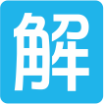 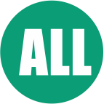 所以 x：y：z＝4：6：9。
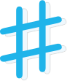 12
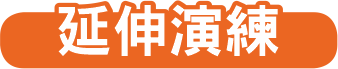 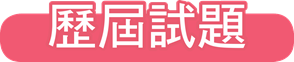 試求下列各題的連比：(2) 若 x：z＝5：4，x：y＝4：5，求 x：y：z。
( 5×4 )
( 4×5 )
20
： 

：
：
：
y 

5
( 5×5 )
25
： 
：
：

：
z 
4
( 4×4 )

16
x
5
4
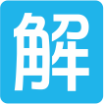 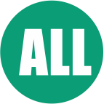 所以 x：y：z＝20：25：16。
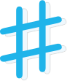 13
5
由數的關係求連比
x
3
( 3×3 )

9
： 
：
：

：
y 
2
3
( 2×3 )
( 3×2 )
6
： 

：
：
：
z 

2
( 2×2 )
4
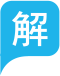 由 2y＝3z，得 y：z＝3：2
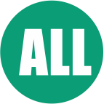 所以 x：y：z＝9：6：4
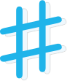 13
5
由數的關係求連比
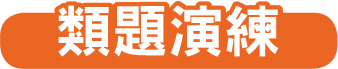 設 x、y、z 均不為 0，試求下列各題的連比：(2) 若 4x＝3y＝2z，求 x：y：z。
x
3
3

3
： 
：
：

：
y 
4
2
4
( 2×2 )
4
： 

：
：
：
z 

3
( 3×2 )
6
(2) 由 4x＝3y，得 x：y＝3：4
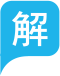 由 3y＝2z ，得 y：z＝2：3
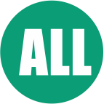 所以 x：y：z＝3：4：6
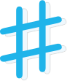 13
設 x、y、z 均不為 0，若 3x＝4y＝5z，求 x：y：z。
x
4
( 4×5 )

20
： 
：
：

：
y 
3
5
( 3×5 )
( 5×3 )
15
： 

：
：
：
z 

4
( 4×3 )
12
由 3x＝4y，得 x：y＝4：3；
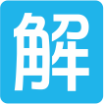 由 4y＝5z，得 y：z＝5：4。
所以 x：y：z＝20：15：12。
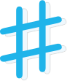 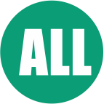 14
3
連比的應用問題
6
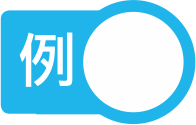 獎金分配
億藝電玩公司辦理電競比賽，獎金規則如下：將門票收入扣掉 200 萬行政費後為總獎金。總獎金分給前 3 名，已知第一名獎金為第二名的 2 倍，第二名獎金為第三名的 3 倍，試問：
(1) 求第一名、第二名、第三名的獎金比。
(1) 設第一名獎金 x 元，第二名獎金 y 元，
      第三名獎金 z 元，
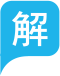 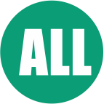 依題意可得 x：y      ＝2：1      ，
                           y：z ＝      3：1，
故 x：y：z＝6：3：1。
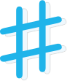 14
6
獎金分配
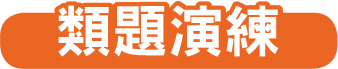 億藝電玩公司辦理電競比賽，獎金規則如下：將門票收入扣掉 200 萬行政費後為總獎金。總獎金分給前 3 名，已知第一名獎金為第二名的 2 倍，第二名獎金為第三名的 3 倍，試問：(2) 在 2020 年的比賽時，第二名的獎金為 150 萬元，      則當年的門票收入為多少元？
(2) x：y：z＝6：3：1
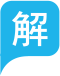 x：y：z＝a：b：c
則 x＝ar，y＝br，z＝cr，r≠0。
可得 x＝6r、y＝3r、z＝r，r≠0，3r＝150，r＝50
所以總獎金 6r＋3r＋r＝10r＝500 ( 萬元 )
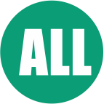 故門票收入為 500＋200＝700 ( 萬元 )
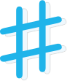 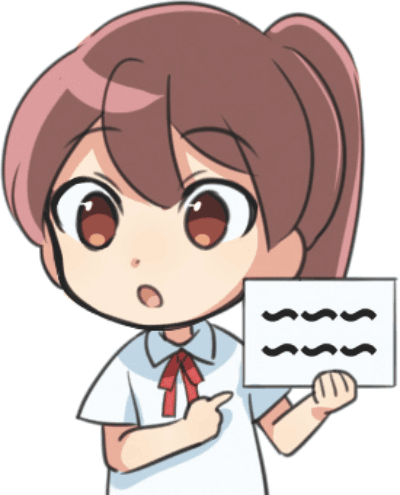 14
在一南歌唱比賽中，只有前三名才可以拿到獎金。若第一名獎金的 2 倍為第二名獎金的 3 倍，第二名獎金的 3 倍為第三名獎金的 4 倍。試問：(1) 第一名、第二名、第三名的獎金比。
設第一名獎金 x 元，第二名獎金 y 元，第三名獎金 z 元，
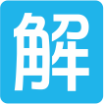 依題意可知 2x＝3y，3y＝4z，
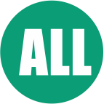 即 x：y      ＝ 3：2      ，
           y：z＝      4：3，
故 x：y：z＝6：4：3。
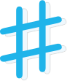 14
在一南歌唱比賽中，只有前三名才可以拿到獎金。若第一名獎金的 2 倍為第二名獎金的 3 倍，第二名獎金的 3 倍為第三名獎金的 4 倍。試問：(2) 若第三名的獎金是 1200 元，求本次比賽的      總獎金。
設第一名、第二名、第三名的獎金各拿 6r、4r、3r 元，r≠0，
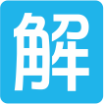 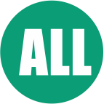 3r＝1200，r＝400，
所以 6r＋4r＋3r＝13r＝5200，
故總獎金為 5200 元。
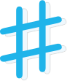 15
7
連比例改變
本屆八年級學生均需選擇加入甲、乙、丙三個社團中的一個。上學期的三社團人數比為 4：1：3；下學期甲、丙兩社團各有 8 人轉到乙社團後，三社團人數比變為 10：7：7。試問：(1) 上學期的乙社團人數為多少人？
(1) 上學期的三社團人數比為 4：1：3
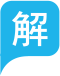 設甲社團 4k 人、乙社團 k 人、丙社團 3k 人( k≠0 )
下學期時，乙社團為 ( k＋8＋8 ) 人
                    丙社團為 ( 3k－8 ) 人
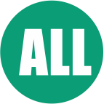 因為 ( k＋16 )：( 3k－8 )＝7：7
所以 k＋16＝3k－8，k＝12
故上學期乙社團為 12 人
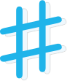 15
7
連比例改變
本屆八年級學生均需選擇加入甲、乙、丙三個社團中的一個。上學期的三社團人數比為 4：1：3；下學期甲、丙兩社團各有 8 人轉到乙社團後，三社團人數比變為 10：7：7。試問：(2) 本屆八年級總人數為多少人？
(2) 本屆八年級總人數為
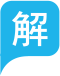 4k＋k＋3k＝8k＝8×12＝96 (人)
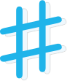 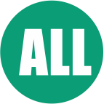 15
某校九年級學生有 200 人，安排在校外參訪的上午時段，將他們分為甲、乙、丙三組，其人數比為 5：3：2。試問：	(1) 上午時段各組為多少人？
設上午時段的甲組 5r 人，乙組 3r 人，丙組 2r 人 ( r≠0 )，
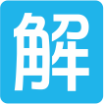 5r＋3r＋2r＝10r＝200，r＝20，
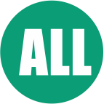 故甲組有 100 人，乙組有 60 人，
    丙組有 40 人。
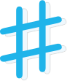 15
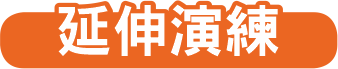 某校九年級學生有 200 人，安排在校外參訪的上午時段，將他們分為甲、乙、丙三組，其人數比為 5：3：2。試問：	(2) 在下午時段，甲組與乙組各有 20 人改參加      丙組，請問下午時段的三組人數比為何？
上午時段：
甲組有 100 人，
乙組有 60 人，
丙組有 40 人。
甲組 100－20＝80 (人)，
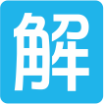 乙組 60－20＝40 (人)，
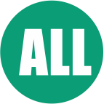 丙組 40＋20＋20＝80 (人)，
故下午時段的三組人數比為
80：40：80＝2：1：2。
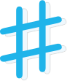 16
8
連比例的圖形問題
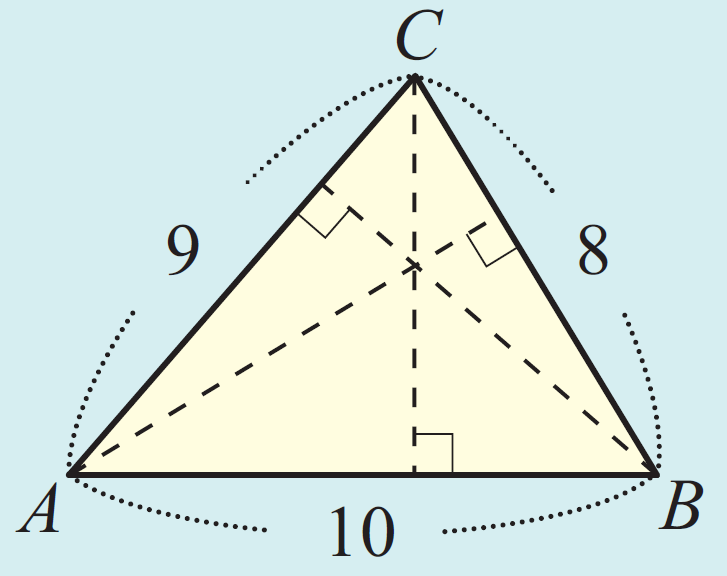 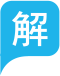 可得 8a＝9b＝10c。
由 8a＝9b，得 a：b＝9：8；
a  ： b ： c
9  ： 8
        10： 9
45：40：36
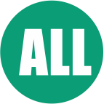 由 9b＝10c，得 b：c＝10：9，
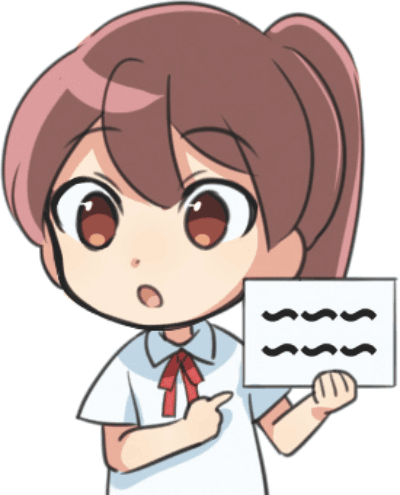 所以 a：b：c＝45：40：36。
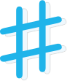 16
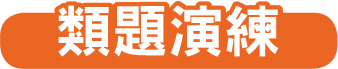 如下圖，已知三個面積相等的平行四邊形，若底分別為 2 公分，3 公分，4 公分，對應的高依序為 x 公分、y 公分、z 公分，求 x：y：z。
x
3

( 3×2 )

6
： 
：

：

：
y 
2
4
( 2×2 )
4
4
： 

：

：
：
z 

3

3
3
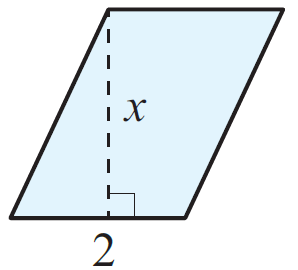 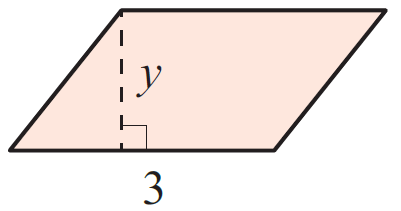 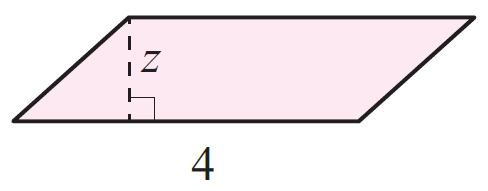 因為平行四邊形的面積為底×高，
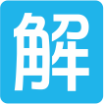 所以 2x＝3y＝4z。
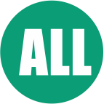 由 2x＝3y，得 x：y＝3：2；
由 3y＝4z，得 y：z＝4：3，
所以 x：y：z＝6：4：3。
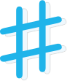 17
1-1
1
連比與連比例式
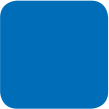 設 a、b、c 都是不為 0 的數，則： (1) 如 a：b：c 這樣的比稱為連比。      設 a、b、c 都是不為 0 的整數，      且三數的最大公因數是 1，      則稱 a：b：c 為最簡整數比。
2：3：4 是最簡整數比，
而 3：6：9 不是最簡整數比。
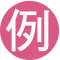 17
1-1
1
連比與連比例式
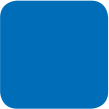 設 a、b、c 都是不為 0 的數，則： (2) x：y     ＝a：b           y：z＝      b：c      x：     z＝a      ：c     可以表示成 x：y：z＝a：b：c，     稱為連比例式。
17
1-1
2
連比例式的性質
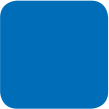 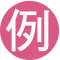 18
1-1
1
×
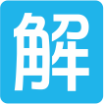 ×
×
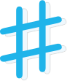 (1) 設 a＝7r，b＝8r，c＝9r，r≠0 
      則 9a＝63r，8b＝64r，7c＝63r，9a≠8b
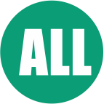 (2) a：b：c＝9：8：7≠7：8：9
(3) 承(1)，7a＝49r，8b＝64r，7a≠8b
18
1-1
1
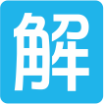 ○
○
×
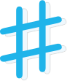 (4) 連比例式的性質，故正確
(5) a：b＝7：8，b：c＝8：9
     則 a：b：c＝7：8：9
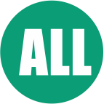 (6) 應為 a＝7r，b＝8r，c＝9r，且 r≠0
18
1-1
2
設 x：y：z＝2：3：5，求下列各比，並化成最簡整數比： (1) ( x＋y )：z (2) ( x＋y )：( y＋z )：( z＋x )
設 x＝2r，y＝3r，z＝5r ( r≠0 )
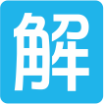 則 ( x＋y )：z＝5r：5r＝1：1
＝ ( 2r＋3r ) ： (3r ＋5r ) ： ( 5r＋2r )
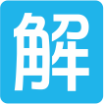 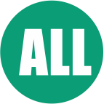 ＝5r：8r：7r
＝5：8：7
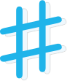 18
1-1
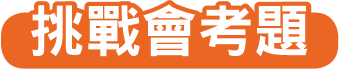 3
已知 x：y：z＝2：5：8。若 z＝16，求x－2y＋4z 的值。
設 x＝2r，y＝5r，z＝8r ( r≠0 )
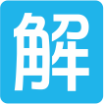 由 z＝16＝8r，得 r＝2
故 x－2y＋4z＝2r－2×5r＋4×8r
＝24r＝24×2＝48
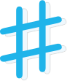 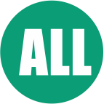 18
1-1
4
已知 x：y＝4：3，y：z＝6：5，求 x：y：z，並化成最簡整數比。
( 4×2 )

8
：

：
( 3×2 )
 6
 6
：
：
5
5
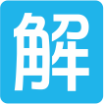 x
4
： ：
y 3
6
： 

：
z 

5
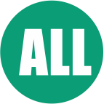 所以 x：y：z＝8：6：5。
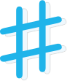 19
1-1
5
△ABC 中，∠A：∠B：∠C=2：3：4，試求∠A、∠B、∠C 的度數。
設∠A＝2r°、∠B＝3r°、∠C＝4r° ( r≠0 )
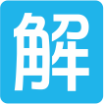 2r＋3r＋4r＝180
9r＝180，r＝20
可以得到
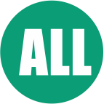 ∠A＝40°、∠B＝60°、∠C＝80°
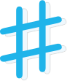 19
1-1
6
小善上網搜尋了一個製作餅乾的食譜，它的材料是無糖奶油 200 公克、麵粉 300 公克、砂糖 60 公克。她想用 450 公克的麵粉，依照這個食譜做餅乾，試問她需要多少公克的無糖奶油及多少公克的砂糖？
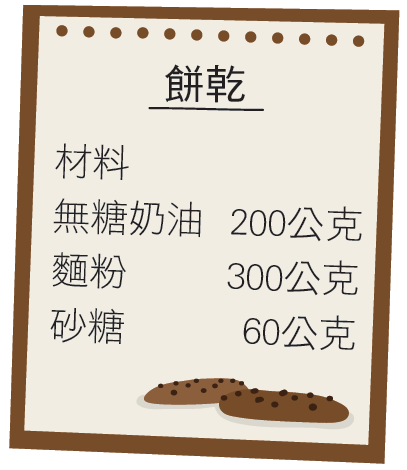 設小善需要 x 公克的無糖奶油與
 y 公克的砂糖， x、y 均不為 0
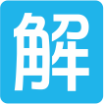 則 x：450：y＝200：300：60＝10：15：3
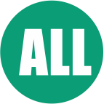 或15r＝450，
r＝30，則：
x＝10r＝300，
y＝3r＝90。
因此她需要 300 公克的無糖奶油、90 公克的砂糖
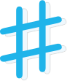 19
1-1
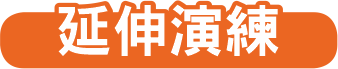 6
小善上網搜尋了一個製作餅乾的食譜，它的材料是無糖 奶油 200 公克、麵粉 300 公克、砂糖 60 公克。她想用 450 公克的麵粉，依照這個食譜做餅乾，試問她需要多 少公克的無糖奶油及多少公克的砂糖？
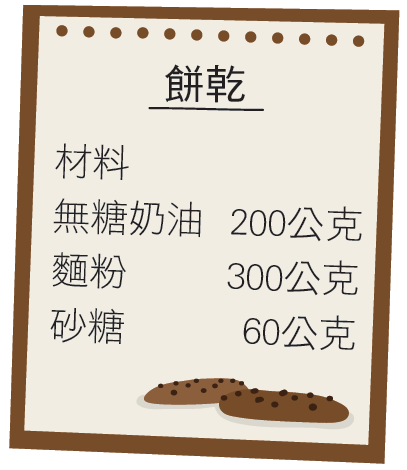 另解：
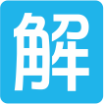 450÷300＝1.5 (倍)
200×1.5＝300 (奶油)
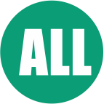 60×1.5＝90 (克) (砂糖)
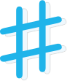 19
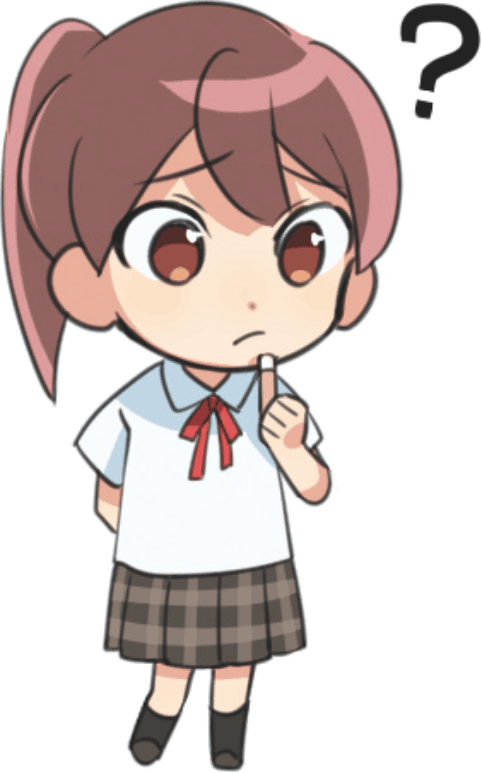 已知 a：b：c＝5：6：7，以下是浩南跟依霖的結論：
浩南：( a＋3 )：( b＋3 )：( c＋3 )＝8：9：10 
依霖：3a：3b：3c＝5：6：7
浩南：□正確　□錯誤　     依霖：□正確　□錯誤　
理由：


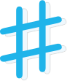 設 a＝5r、b＝6r、c＝7r ( r≠0 )，
( a＋3 )：( b＋3 )：( c＋3 )
＝( 5r＋3 )：( 6r＋3 )：( 7r＋3 )
若 r＝2，
則 ( 5r＋3 )：( 6r＋3 )：( 7r＋3 )
      ≠8：9：10。( 只有 r＝1 會成立 )
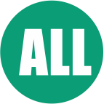 3a：3b：3c＝( 3×5r )：( 3×6r )：( 3×7r )
                    ＝5：6：7。
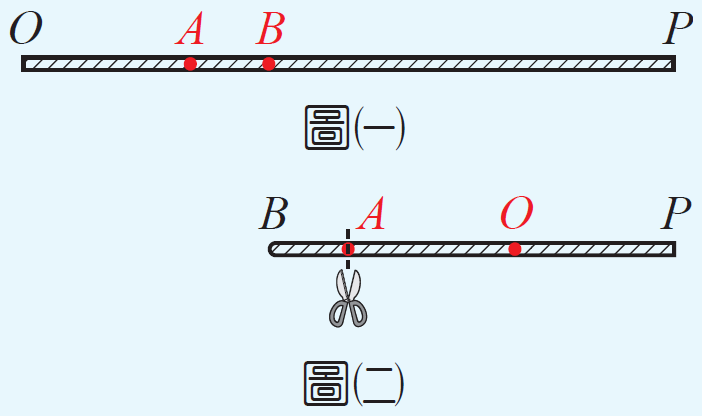 (B)。
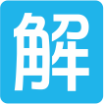 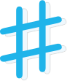 《105.會考(一)》第 24 題
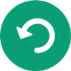 配合例題 1
設 a：b：c＝3：4：5，且 c＝10，求 2a＋b 的值。
20。
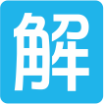 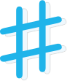 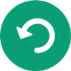 若 ( x－2 )：( y＋1 )：( z＋4 )＝4：5：6，且 x＋2y＋z＝196，則 x：y：z＝？
6：7：8。
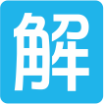 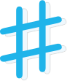 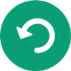 配合例題 2
3：4：3。
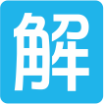 7：8：9。
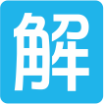 6：3：2。
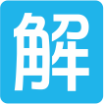 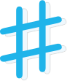 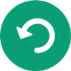 配合隨堂練習
1. 若 a：b＝2：3，b：c＝3：4，則 a：b：c＝？2. 若 a：c＝3：4，b：c＝5：4，則 a：b：c＝？3. 若 a：b＝9：5，a：c＝9：7，則 a：b：c＝？
2：3：4。
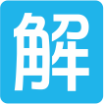 3：5：4。
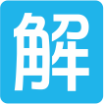 9：5：7。
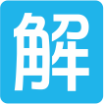 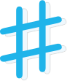 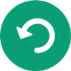 時鐘上秒針、分針與時針各旋轉一圈時，所需時間的連比為何？
1：60：720。
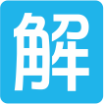 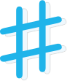 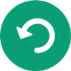 若 a：b＝3：2，b：c＝5：4，則 a：b：c＝？ (A) 3：2：4 　　　(B) 6：5：4 　　(C) 15：10：8 　　(D) 15：10：12
(C)。
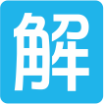 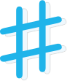 《97.基測(一)》第 2 題
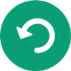 配合例題 4
6：9：4。
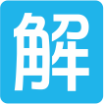 15：12：10。
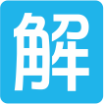 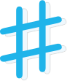 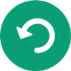 配合例題 5
根據臺灣的國光獎章條約：得奧運金、銀、銅牌分別可得獎金數比為 12：7：5。已知 2012 英國 倫敦奧運中，舉重銀牌選手許淑淨得到獎金 700 萬元，則跆拳道銅牌選手曾櫟騁可得獎金多少萬元？
500 萬元。
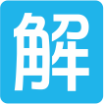 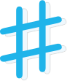 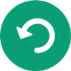 已知某國中今年全校共有 1040 人，且七、八、九年級的人數比為  4：7：5，試回答下列問題： (1) 三個年級各有多少人？ (2) 若一年後，七年級的新生共 390 人，八、九      年級在校生人數不變，此時的七、八、九年      級的人數比為多少？
七年級 260 人；
八年級 455 人
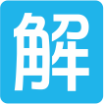 九年級 325 人
6：4：7
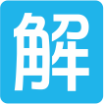 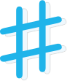 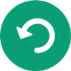 配合隨堂練習
已知 a，b，c 為三角形的三邊長，其中 a：b：c＝8：15：17。若此三角形的周長為 240 公分，則此三角形的最大邊與最小邊相差幾公分？
54 公分。
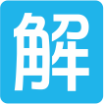 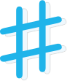 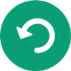 (C)。
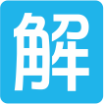 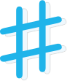 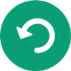 銅重 45 公克，錫重 60 公克，鋅重 50 公克。
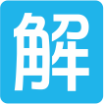 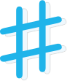 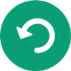